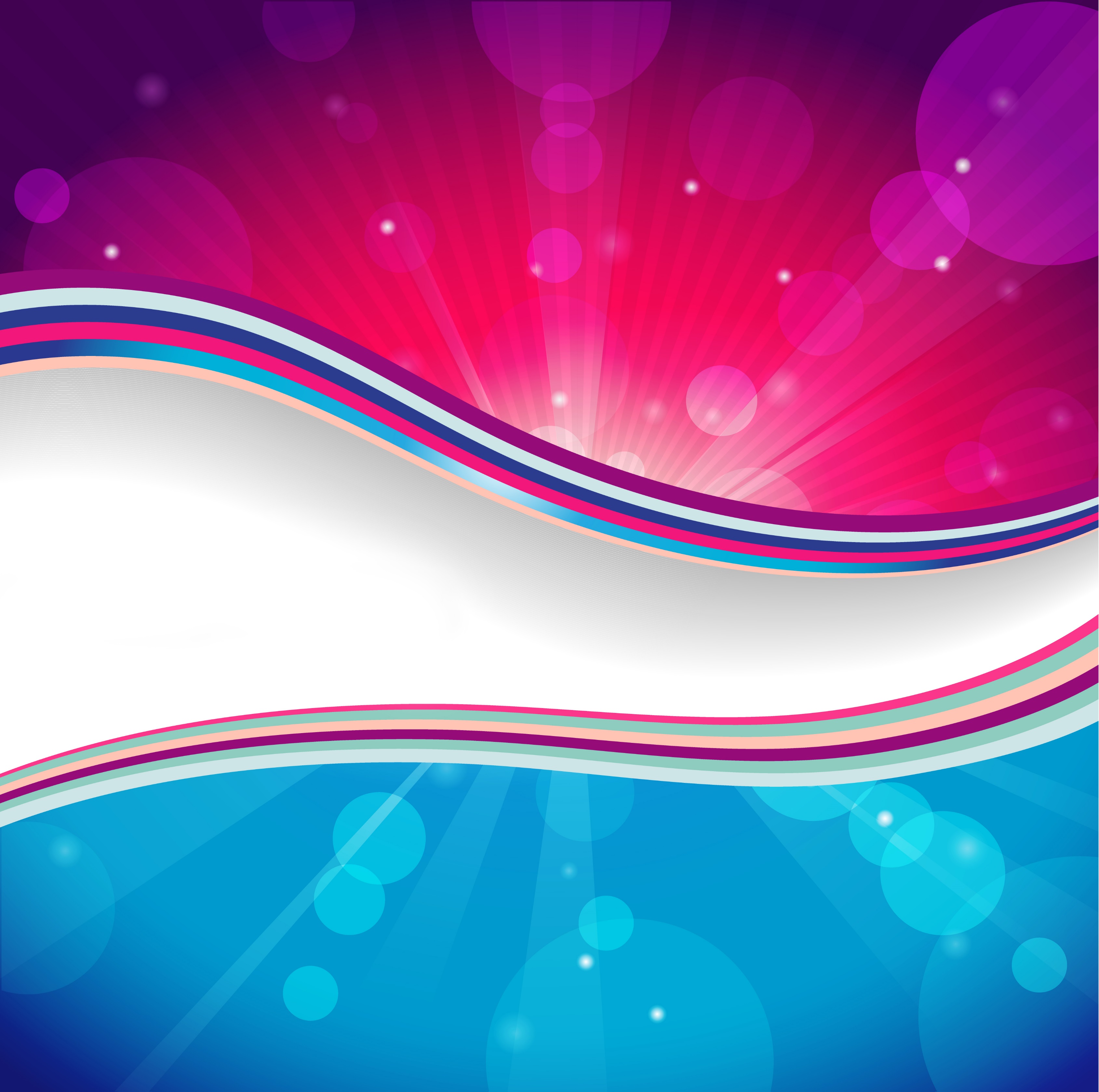 Опыт работы по развитию коммуникативных умений у старших дошкольников в процессе игровой деятельности
Е.И.Савельева,
воспитатель
ГБДОУ детский сад №20 
Кировского района Санкт-Петербурга
Коммуникативные умения и игра
2
Коммуникативные умения – это комплекс осознаннных коммуникативых действий детей, способность взаимодействовать.

Игра – вид осмысленной непродуктвиой деятельности, явялется наиболее эффективным средством развития коммуникативных умений дошкольников.
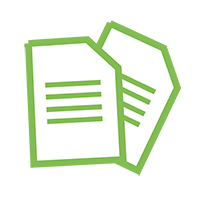 Виды игр, применяемых нами для развития комуникативных умений
3
Сюжетно-ролевые игры
Дидактические игры
Режиссерские игры
Подвижные игры
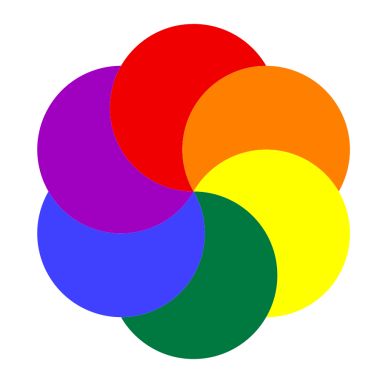 Сюжетно-ролевые игры для коммуникативного развития
4
● Выбор для себя роли, игра с детьми
● Организация игровой среды
● Наблюдение за детьми
● Советы по ходу игры
● Разрешение 
конфликтов
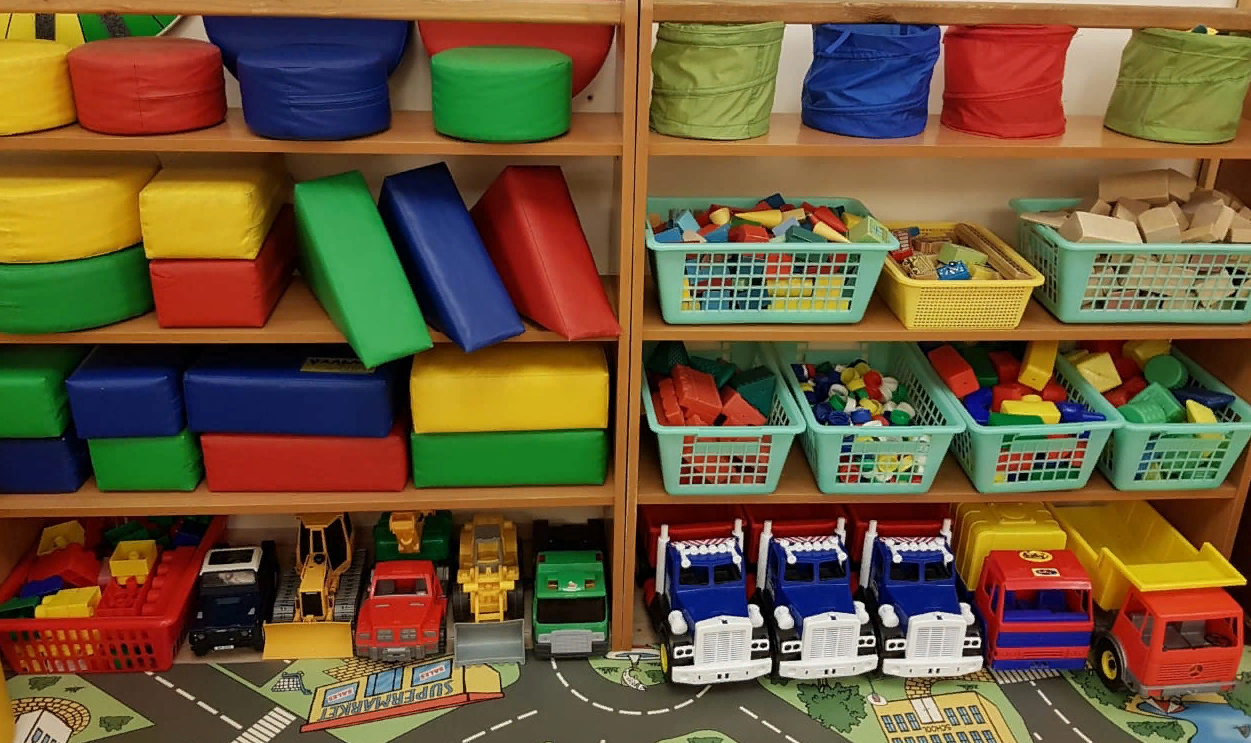 Режиссерские игры для коммуникативного развития
5
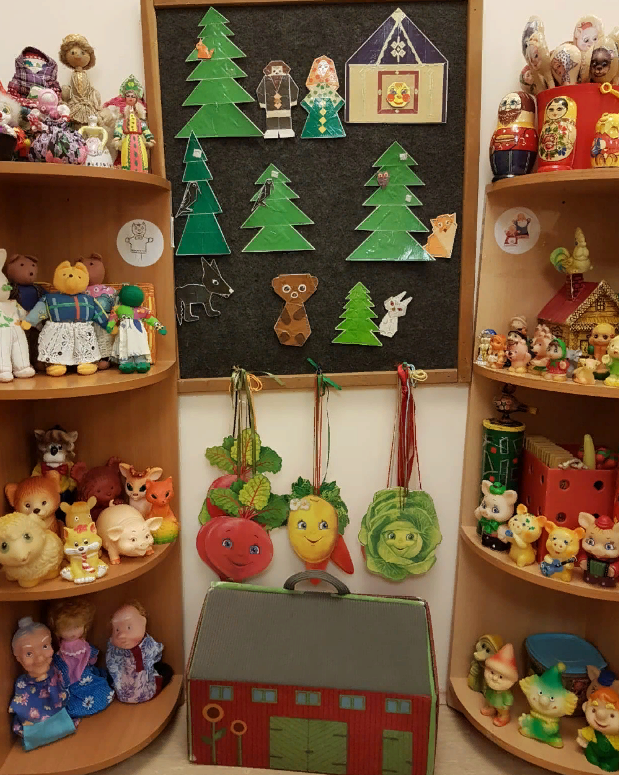 ● Персонажи – игрушки

● Дети участвуют 
в создании сюжета

● Воспитатели 
пополняют игровую среду
Дидактические игры для коммуникативного развития
6
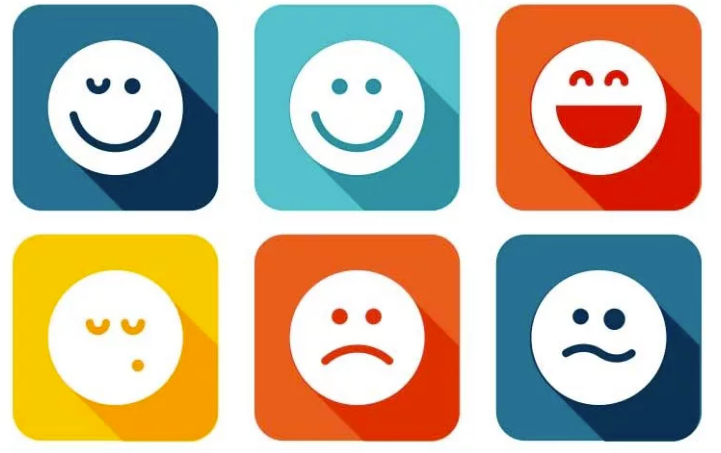 Первая группа игр:
«Общение без слов»
Дидактические игры для коммуникативного развития
7
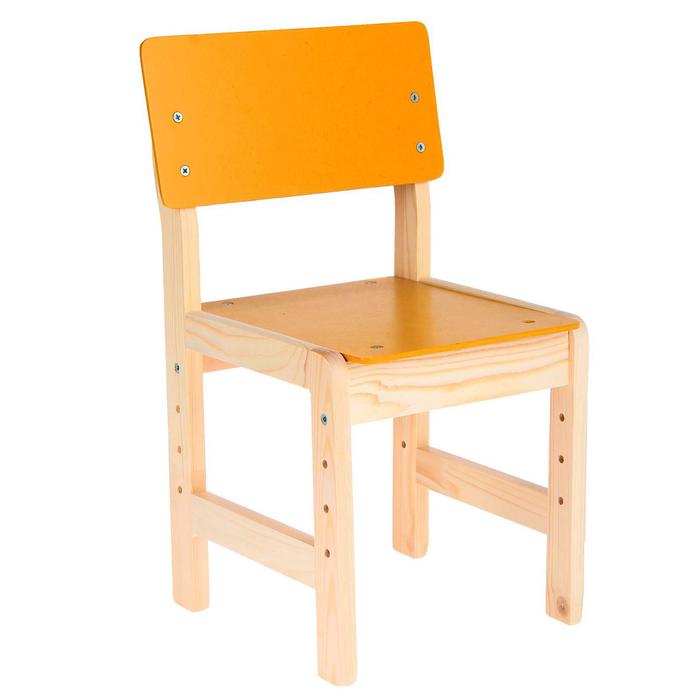 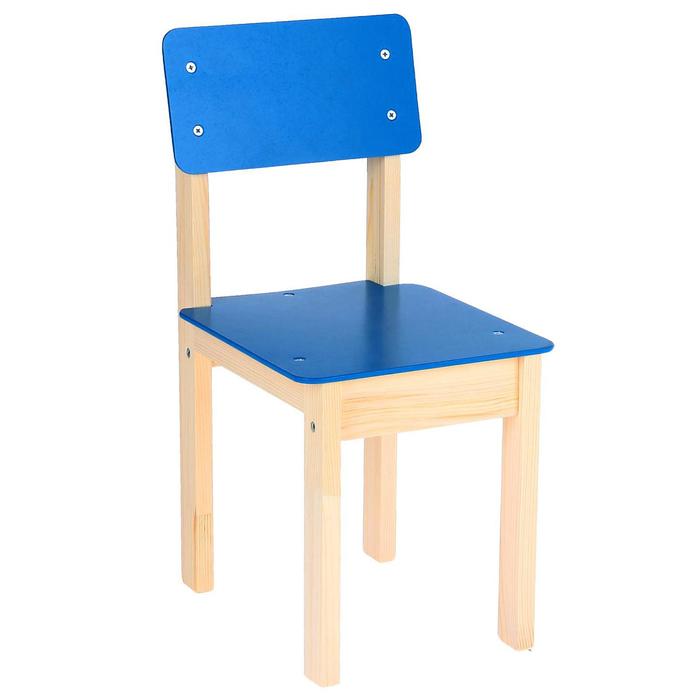 Вторая группа игр:
«Согласованость действий»
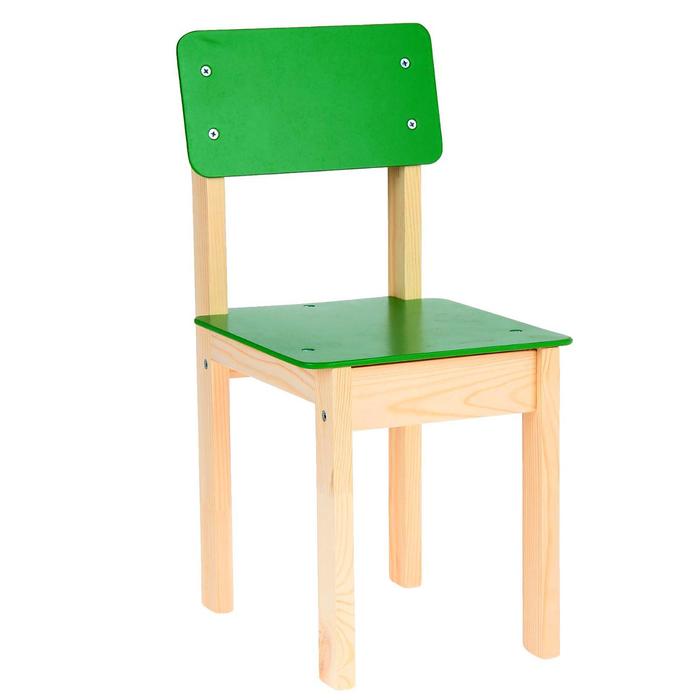 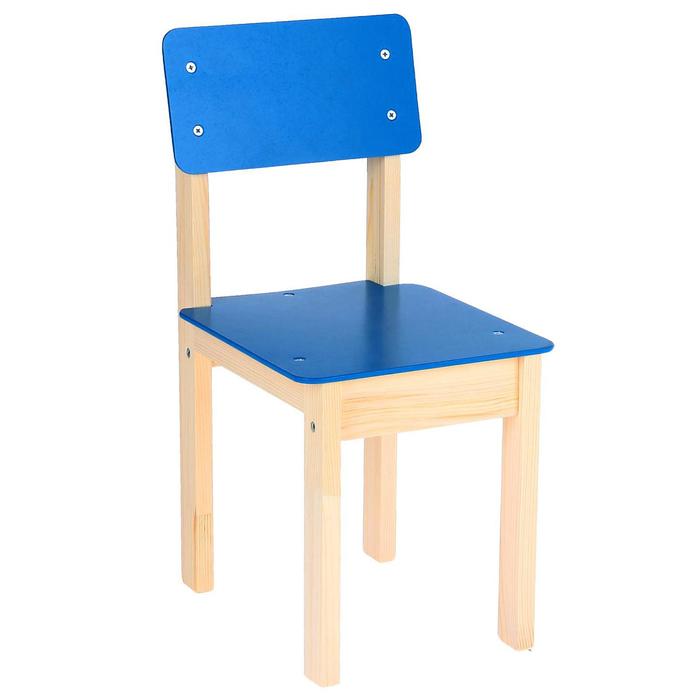 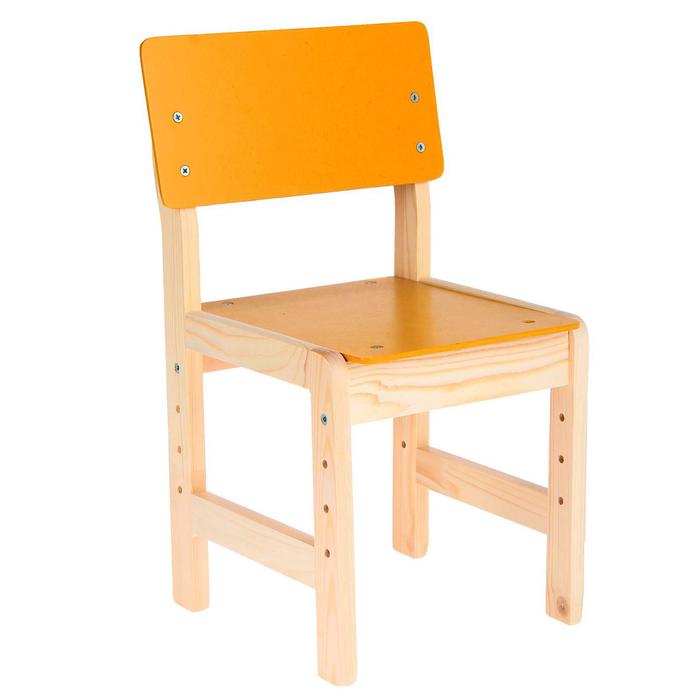 Дидактические игры для коммуникативного развития
8
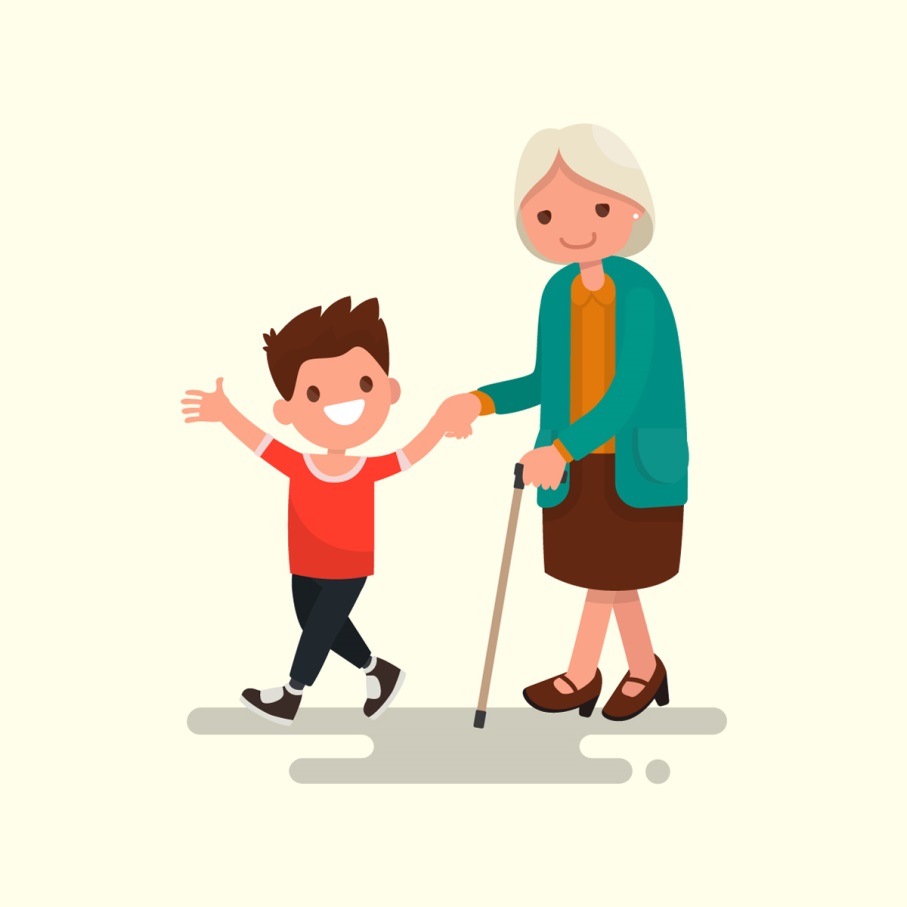 Третья группа игр:
«Взаимопомощь»
Дидактические игры для коммуникативного развития
9
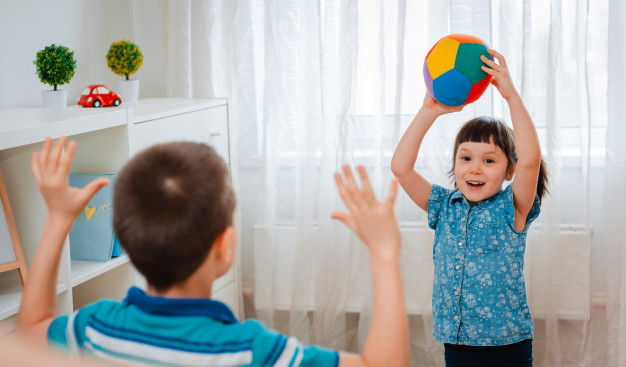 Четвертая группа
игр:
«Добрые слова»
Дидактические игры для коммуникативного развития
10
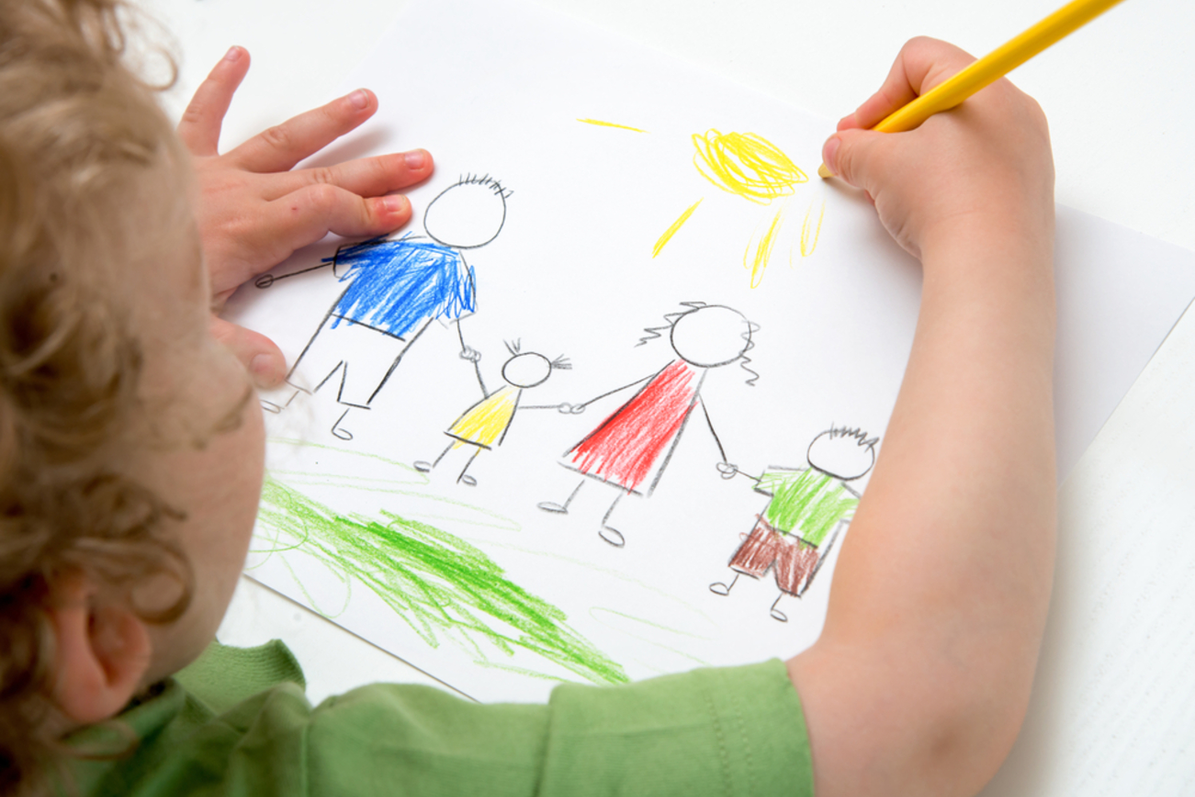 Пятая группа игр:
«Помоги другу»
Подвижные игры для коммуникативного развития
11
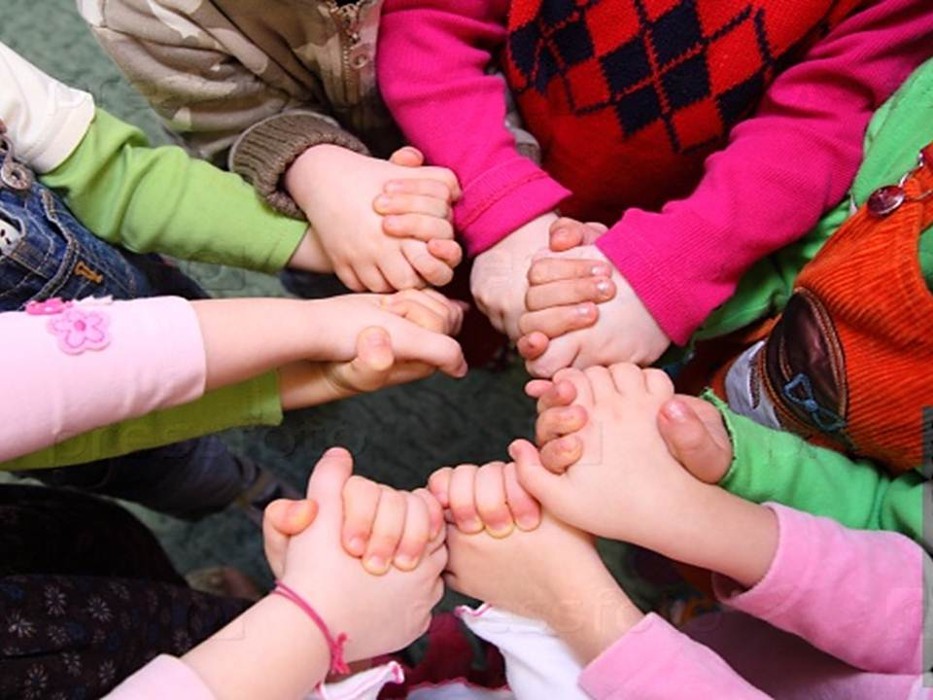 Эти игры учат детей 
взаимовыручке, 
координации своих действий 
друг с другом.

Игры проводятся на занятиях 
в группе, а также на занятиях 
по физической культуре.
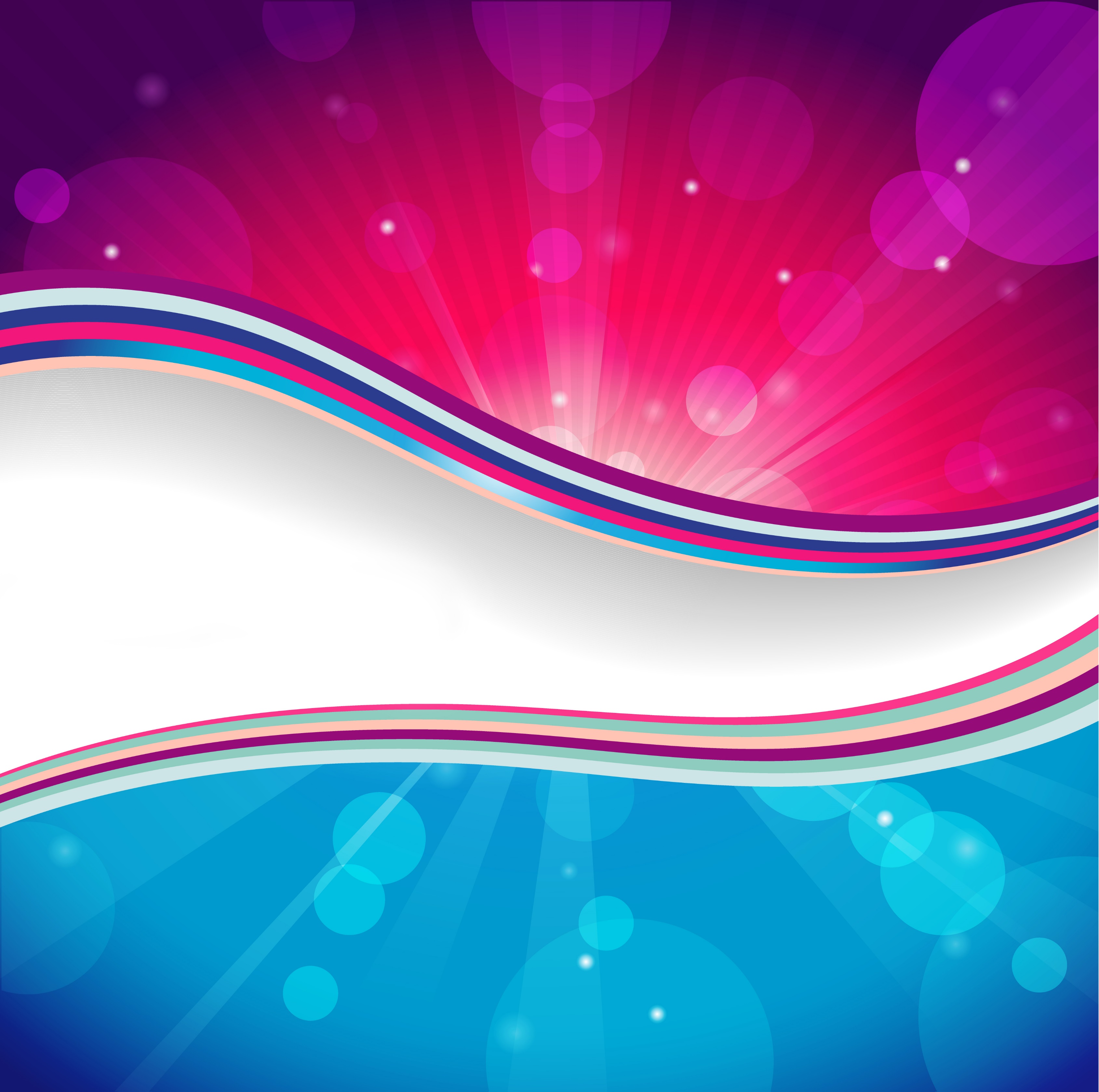 Спасибо за внимание!